Подготовительная группа
Авторы: Корчагина С. Н, Макарова Ю. А.
Воспитатели СП «Детский сад №8 комбинированного вида»
Развивающая предметно-пространственная среда в старшем дошкольном возрасте
В нашей  группе предметно-пространственная среда
организована так, чтобы каждый ребенок имел возможность заниматься любимым делом. Размещение оборудования по центрам  позволяет детям объединиться подгруппами  по общим интересам.
   Обязательными в оборудовании являются материалы, активизирующие познавательную деятельность, развивающие игры, технические устройства, игрушки и т. д.
Основные составляющие при проектировании предметно-пространственной среды в нашей группе
      ПРОСТРАНСТВО;
      ВРЕМЯ;
      ПРЕДМЕТНОЕ ОКРУЖЕНИЕ
В предметно – развивающей среде  группы выделены следующие зоны для
разного вида активности:
1. РАБОЧАЯ
2. АКТИВНАЯ
3. СПОКОЙНАЯ
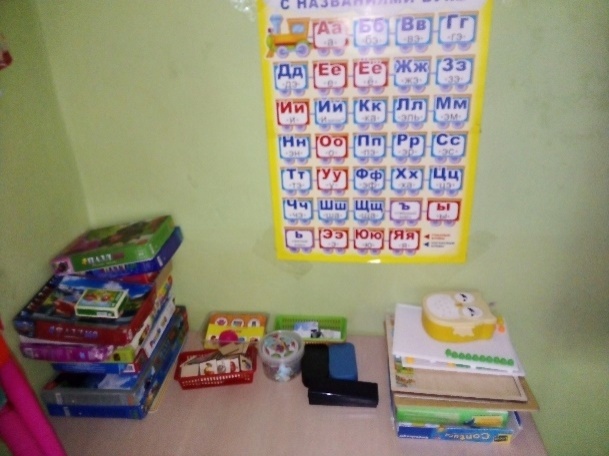 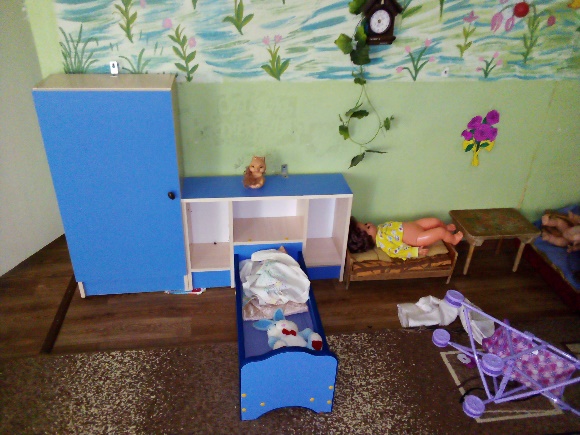 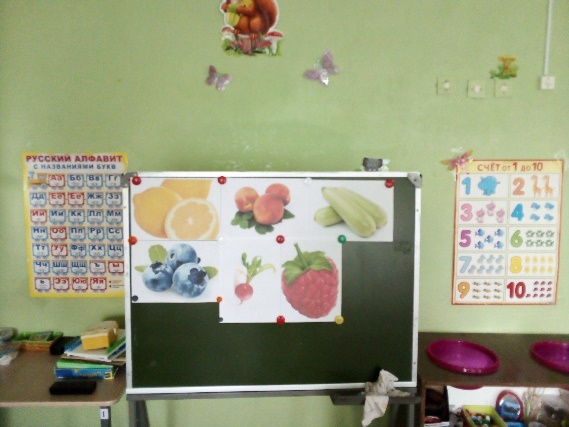 Развивающая предметно-пространственная 
среда  в группе
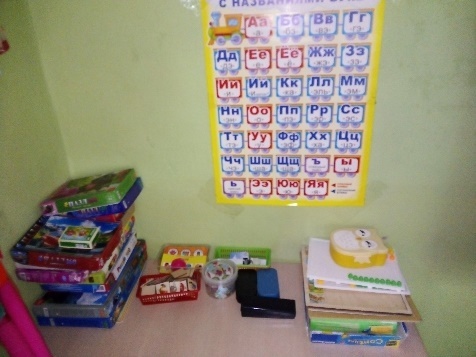   Содержательно-насыщенная
  Полифункциональная
  Трансформируемая
  Вариативная
  Доступная
  Безопасная
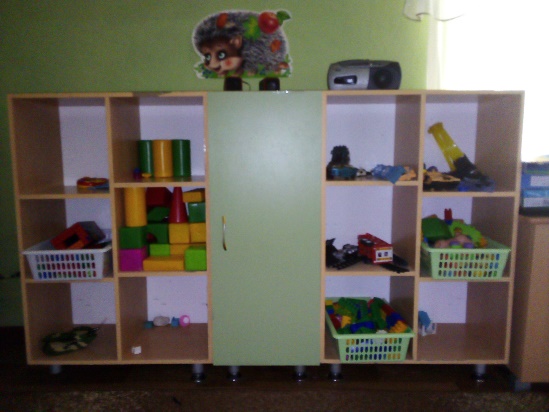 В группе насыщенная среда, с разнообразием
материалов, оборудования, инвентаря, соответствующая возрастным особенностям и содержанию Программы нашего ДОУ.
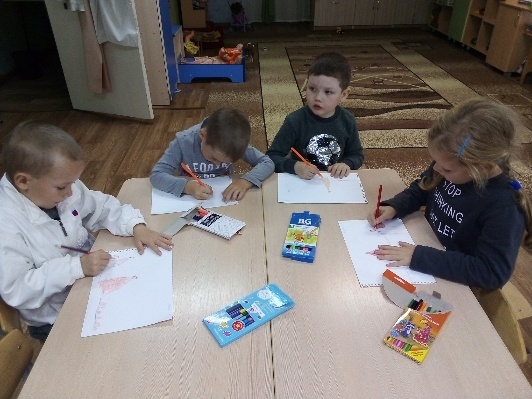 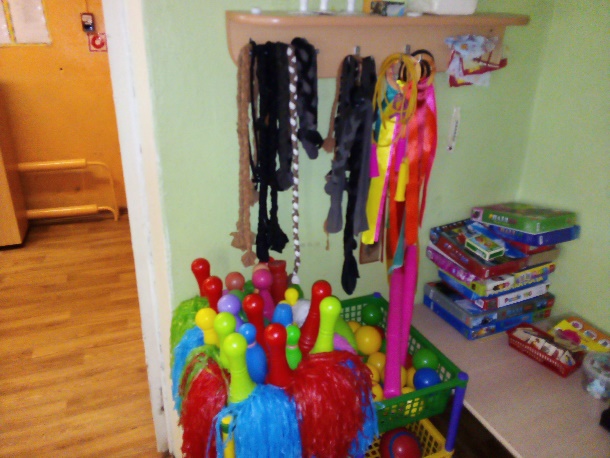 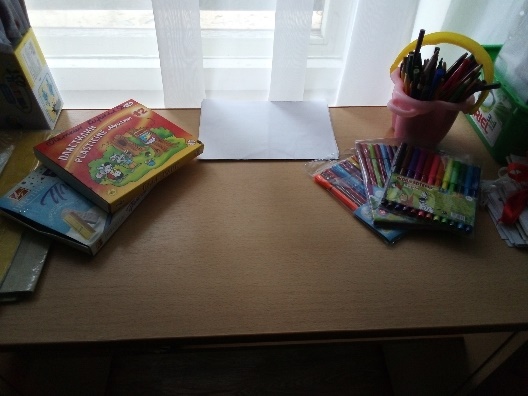 Полифункциональность материалов нашей группы дает возможность
разнообразного использования различных составляющих.
Трансформируемость пространства обеспечивает возможность
изменений РПП среды в зависимости от образовательной ситуации, от меняющихся интересов детей, от их возможностей
Вариативность среды группы обеспечивают наличие различных
пространств, периодическую сменяемость игрового материала, разнообразные материалы и игрушки для свободного выбора детьми, появление новых предметов.
В группе доступная среда для воспитанников всех помещений, где
осуществляется образовательная деятельность, свободный доступ к играм, игрушкам, пособиям, обеспечивающим все виды детской активности, исправные и сохранные материалы и оборудование.
Наши центры, 
созданные в группе 
по образовательным областям
 в свете требований
ФГОС ДО
Центр сюжетно-ролевых игр
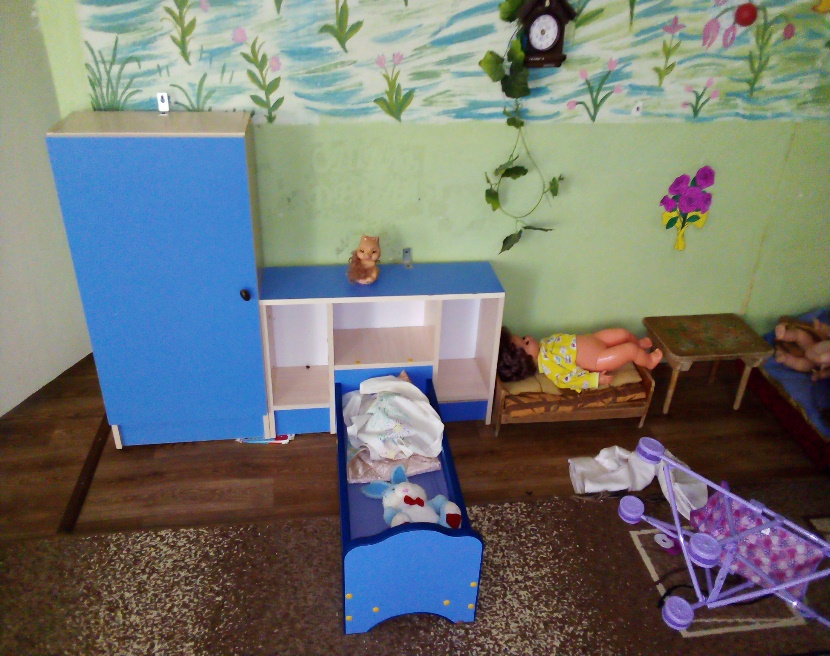 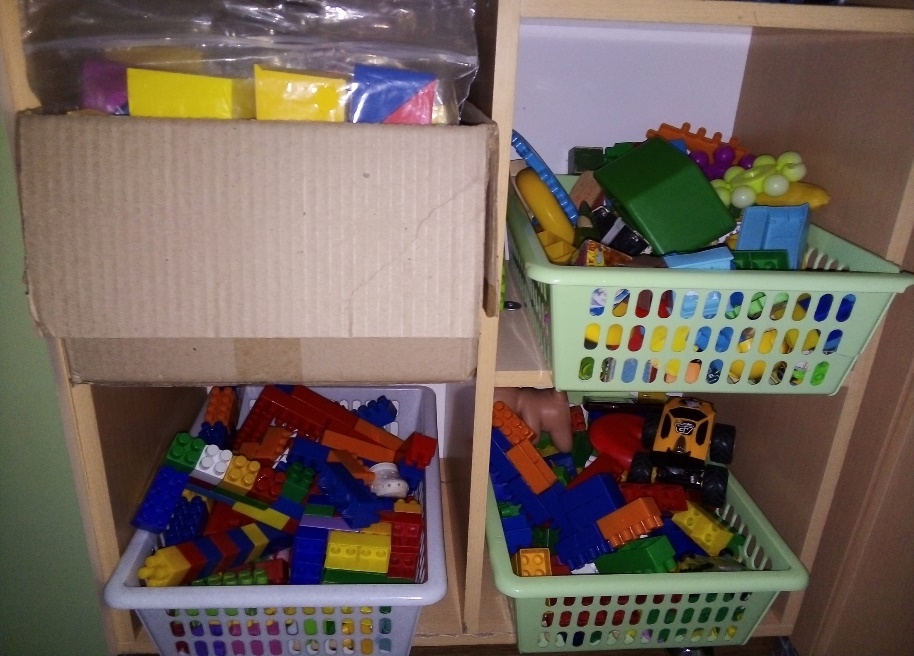 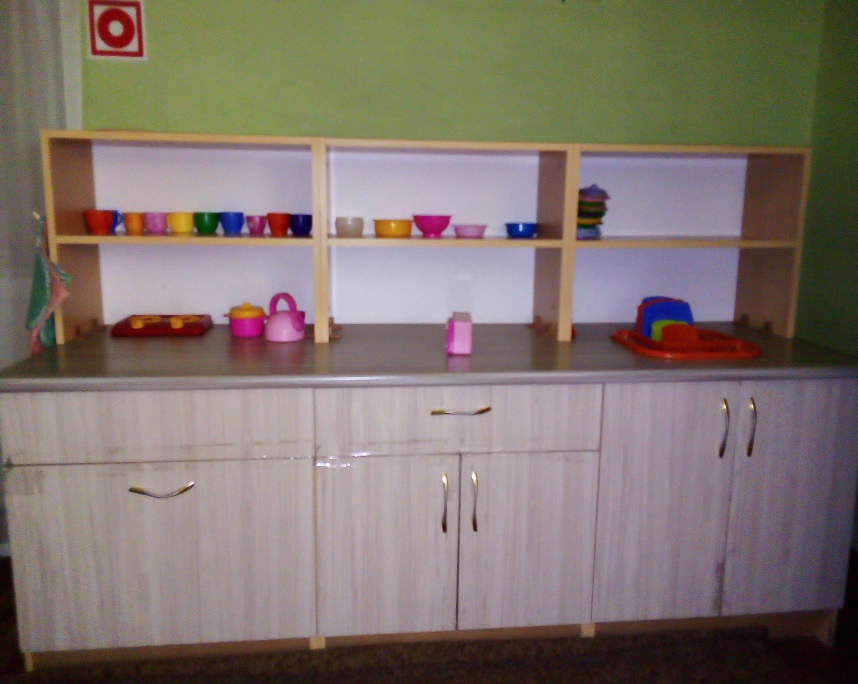 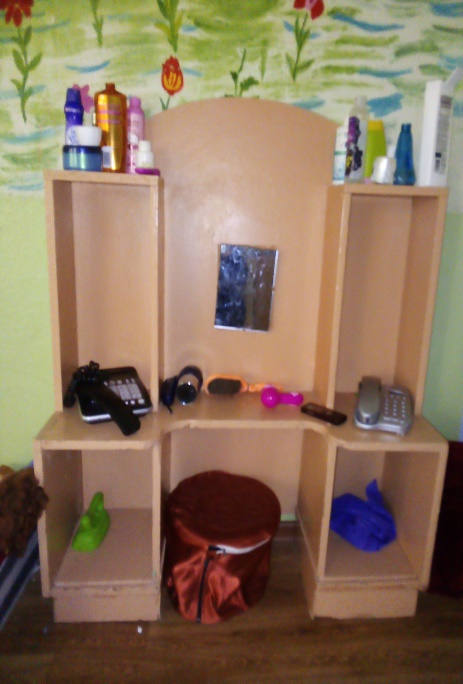 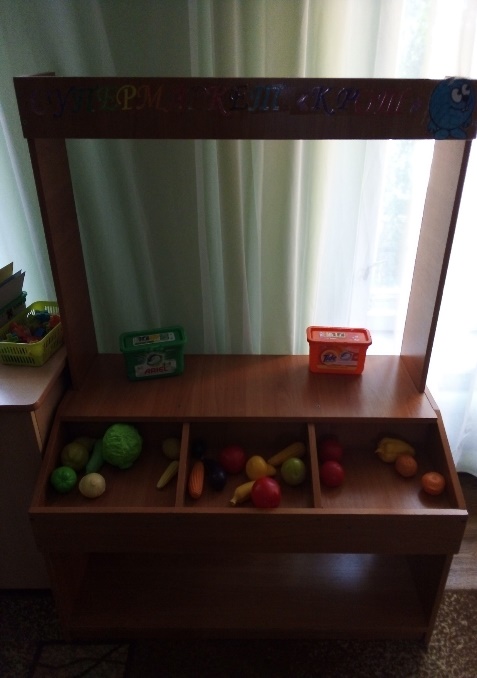 Центр природы
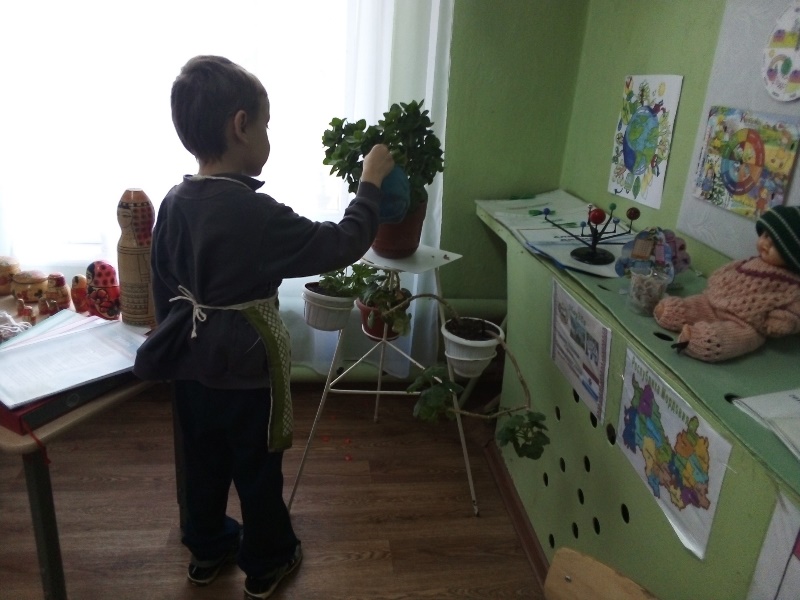 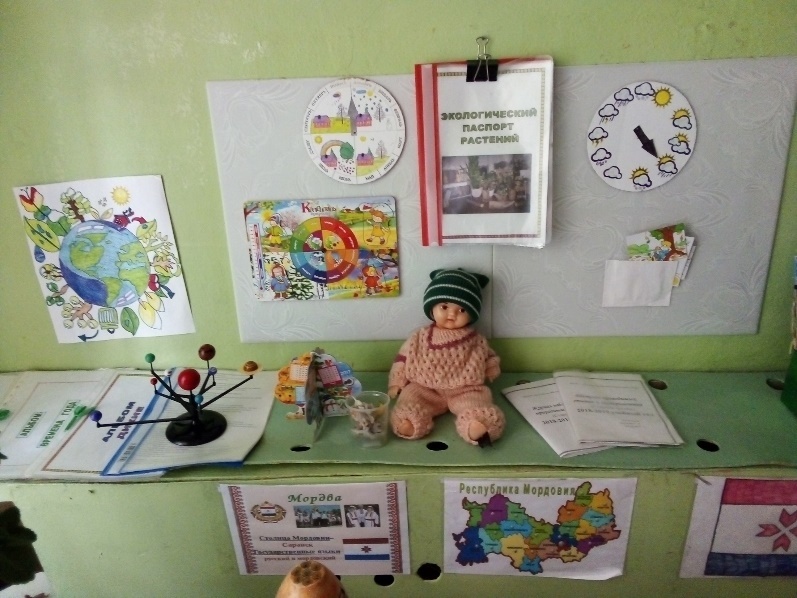 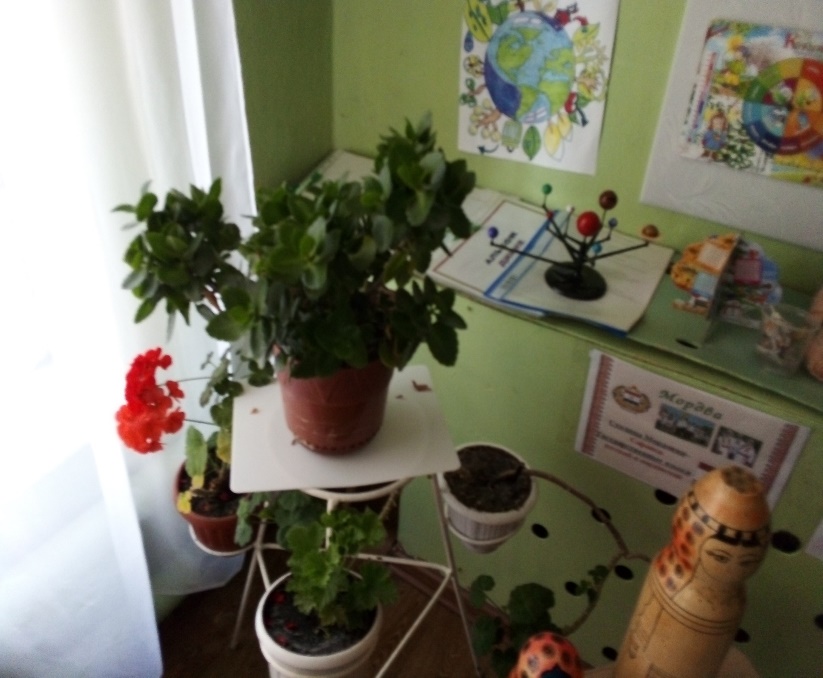 Центр экспериментирования
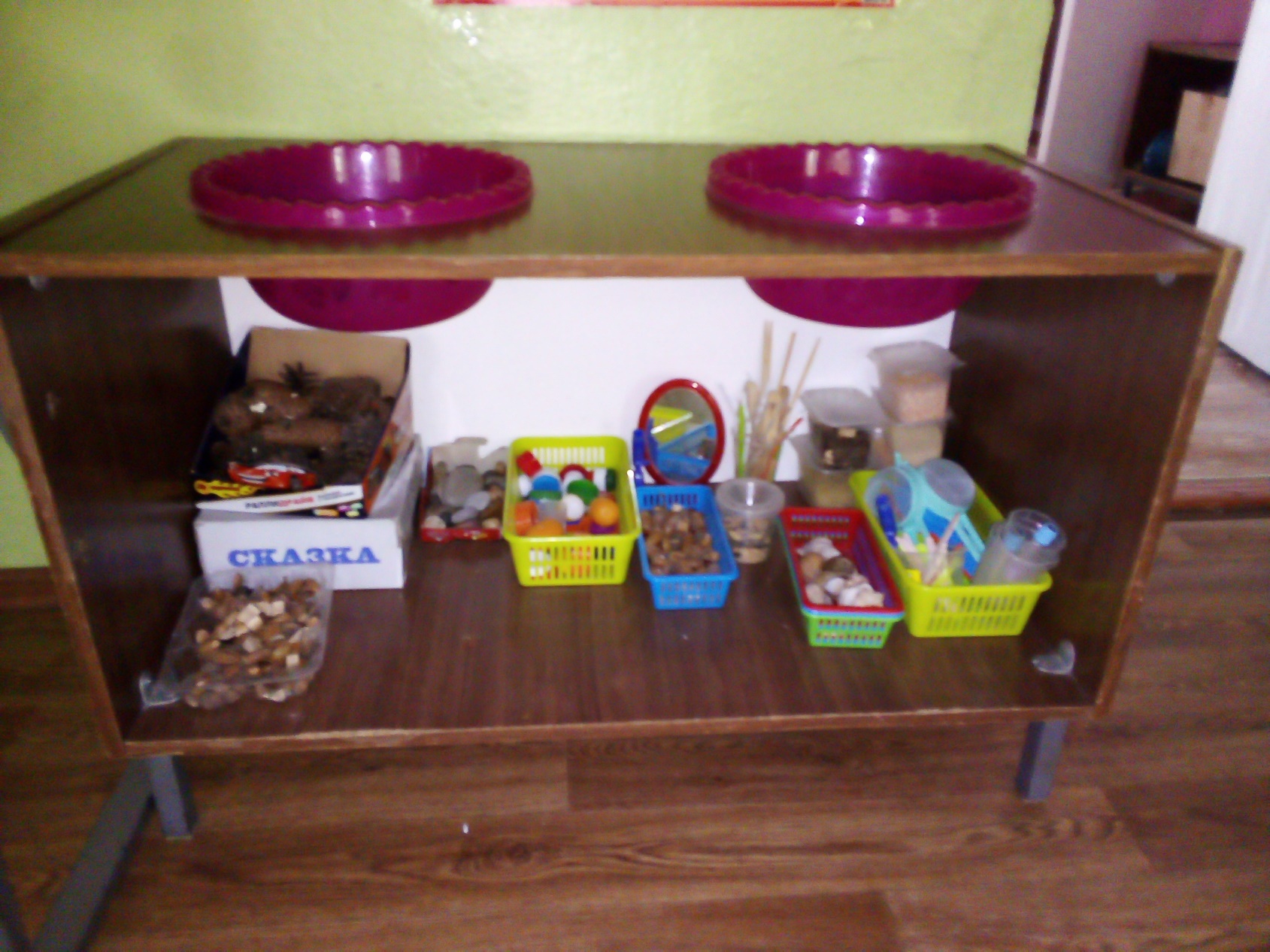 Центр нравственно-патриотического воспитания
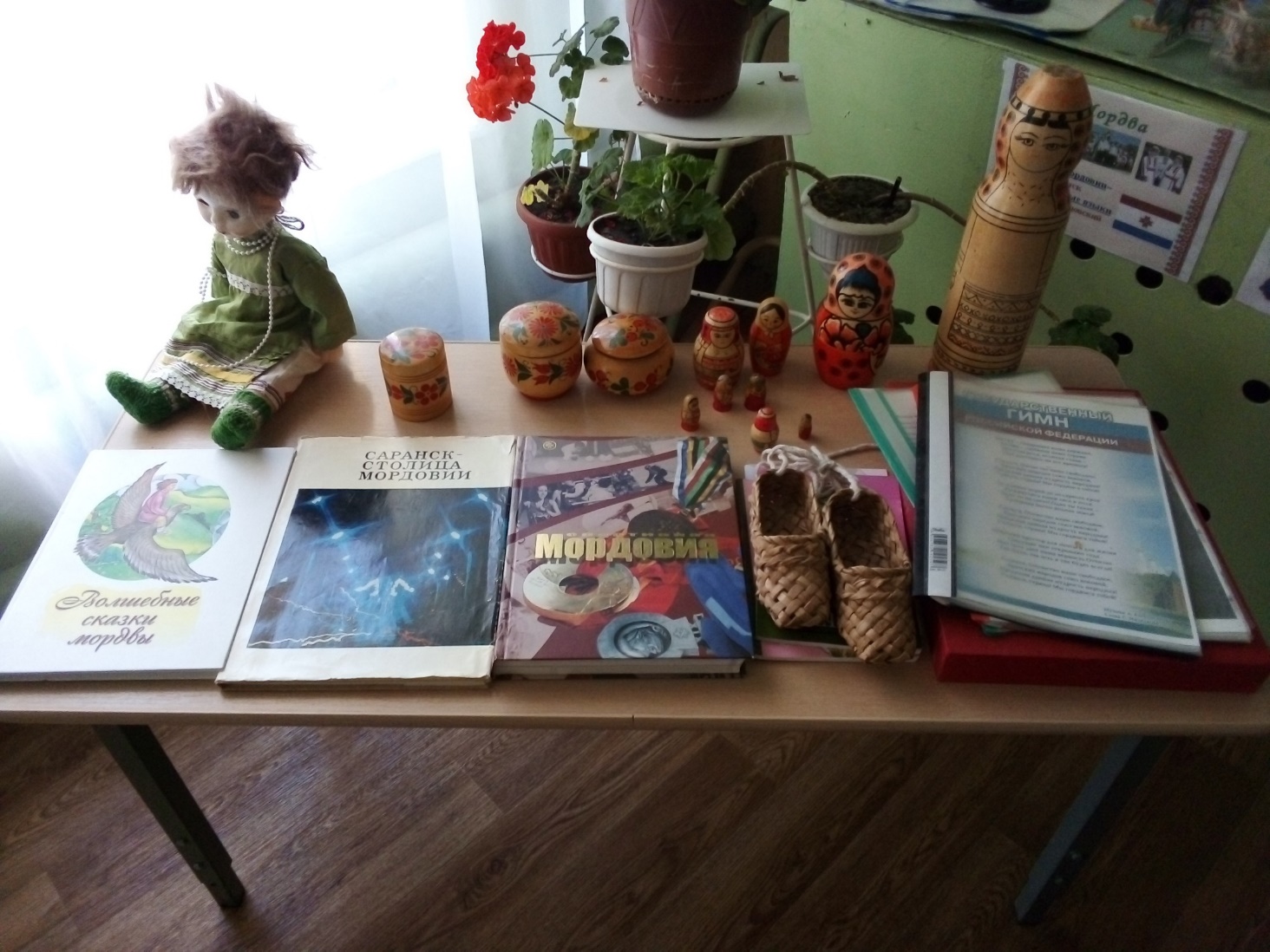 Центр творческой деятельности
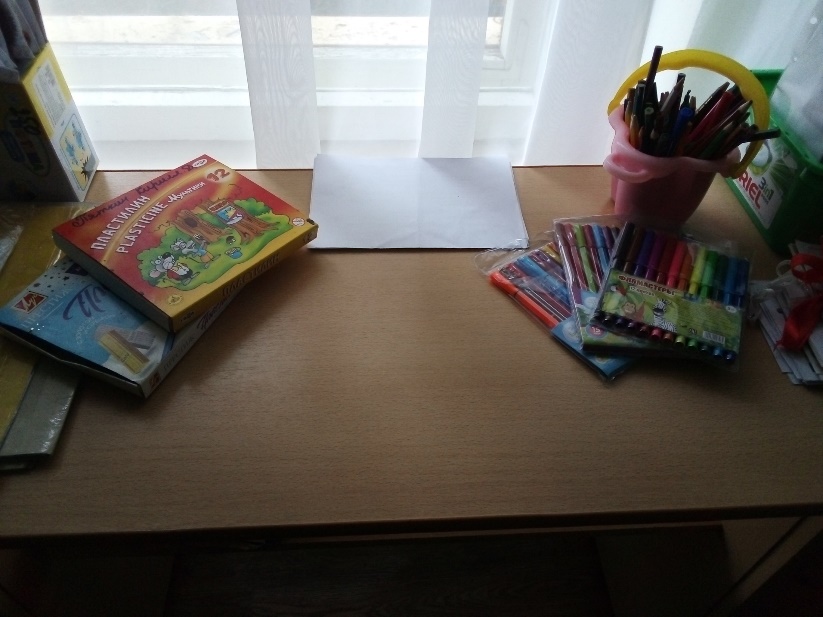 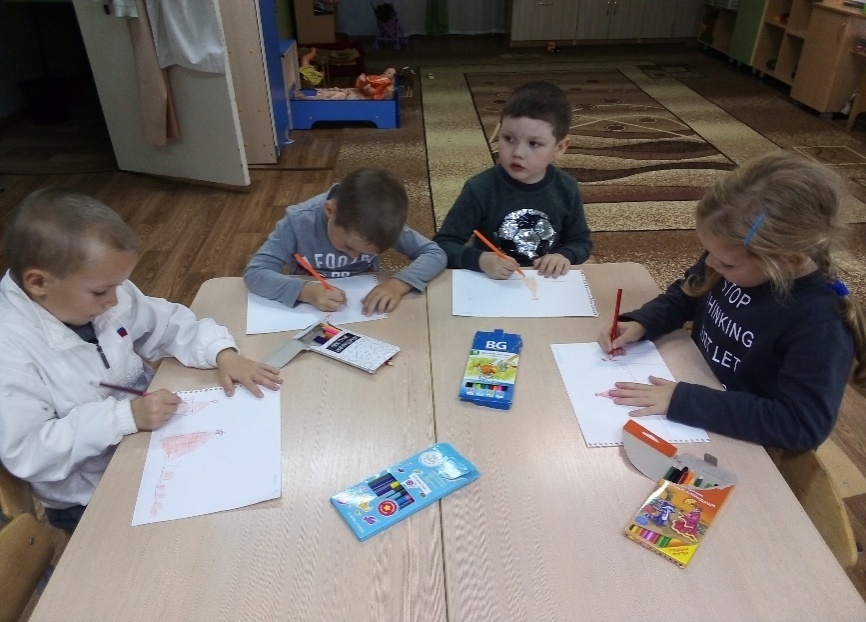 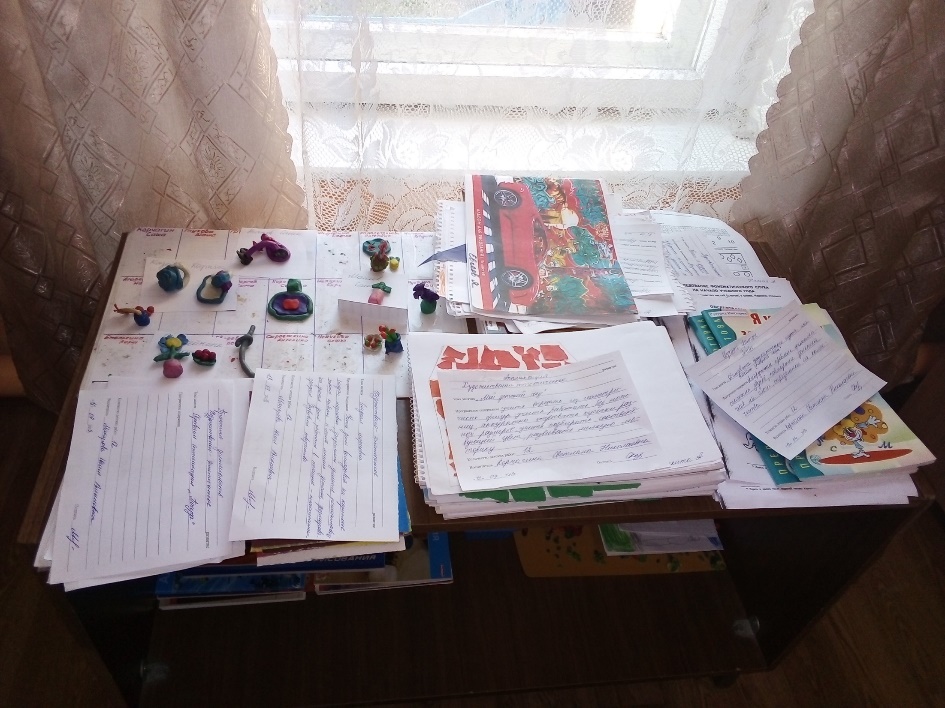 Центр конструирования
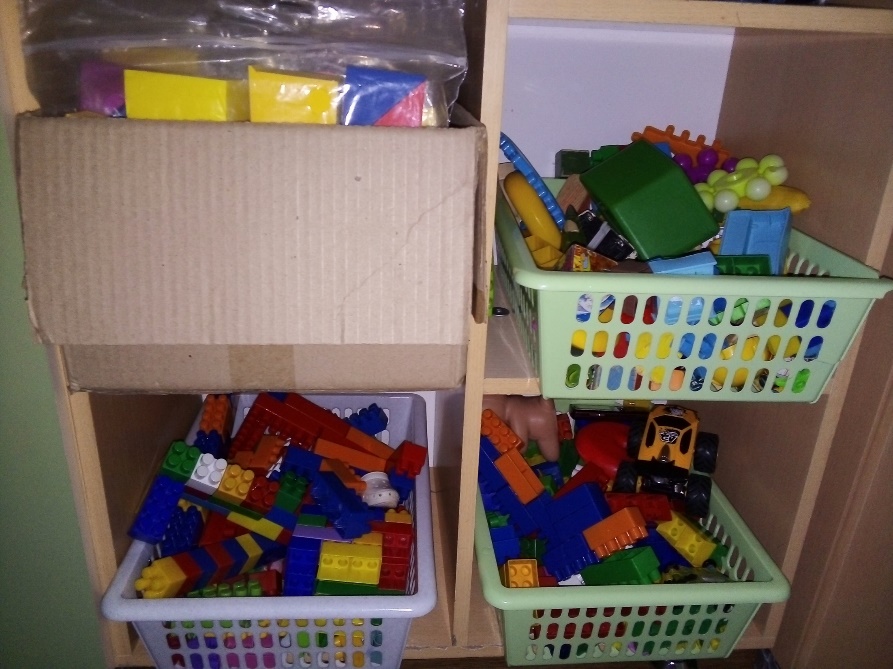 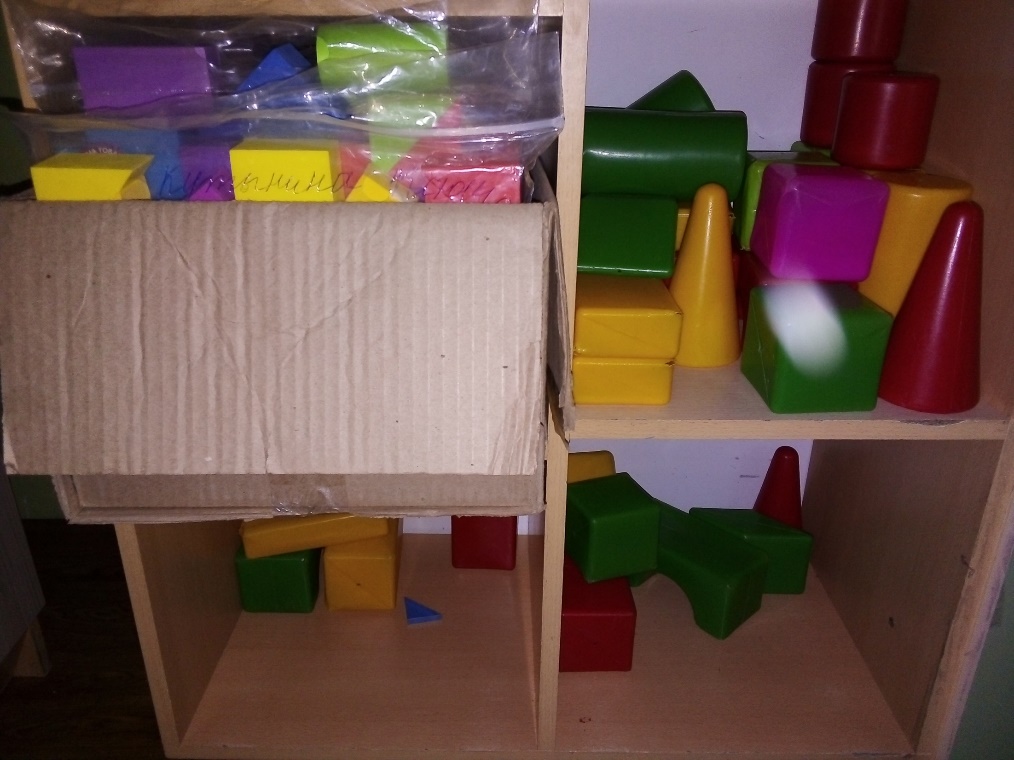 Центр двигательной активности
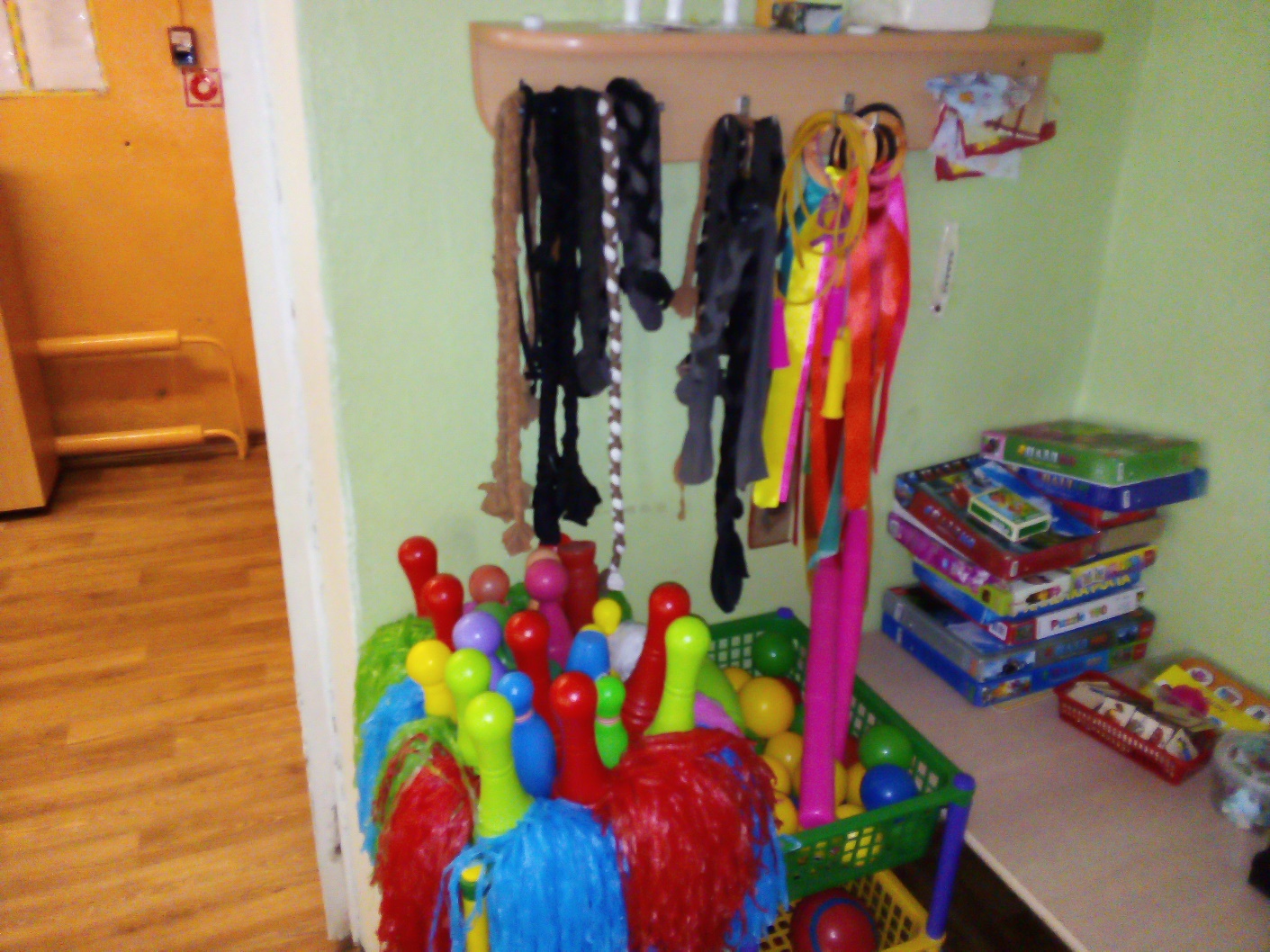 Центр книги
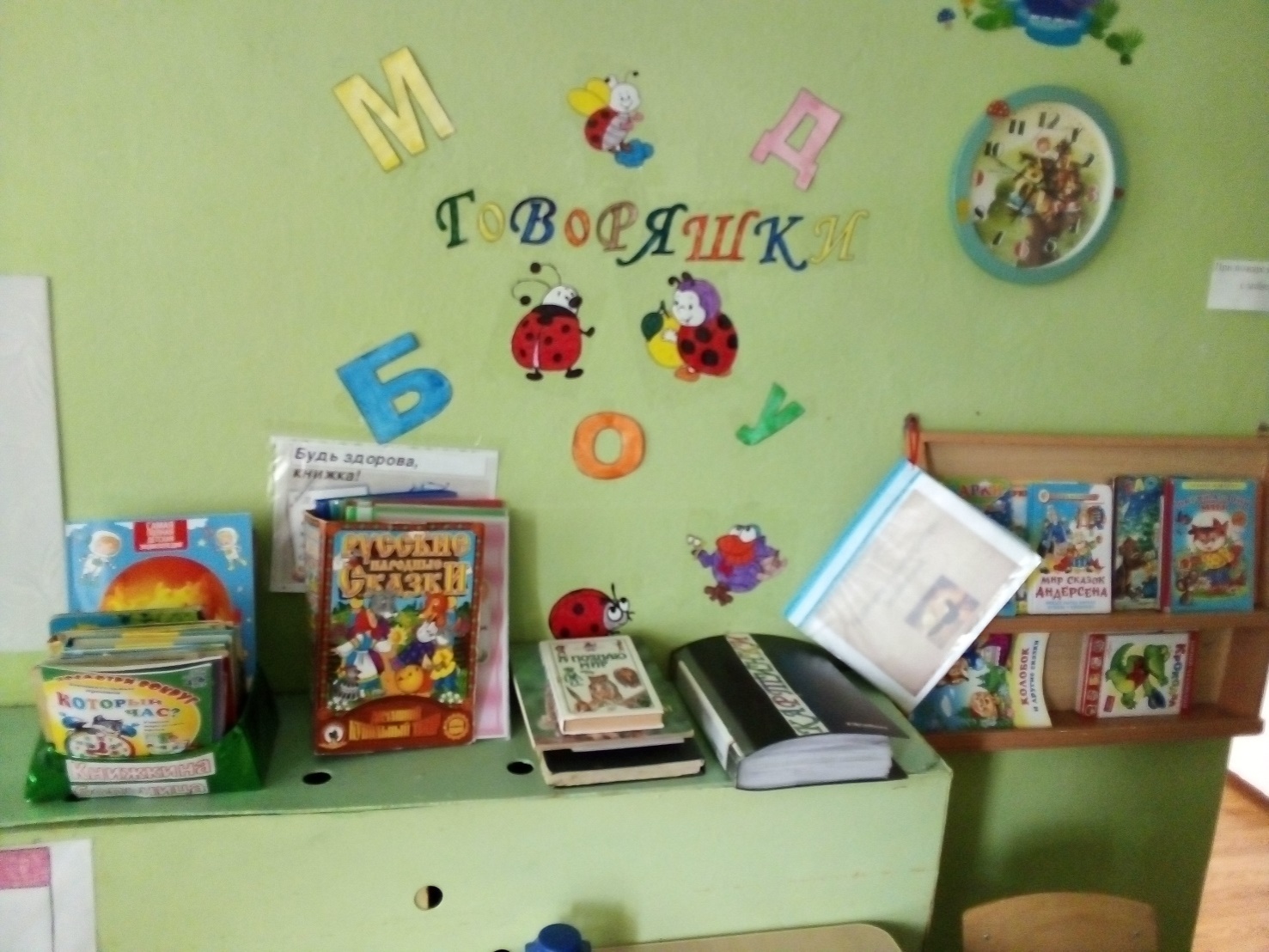 Центр настольно-печатных и дидактических  игр
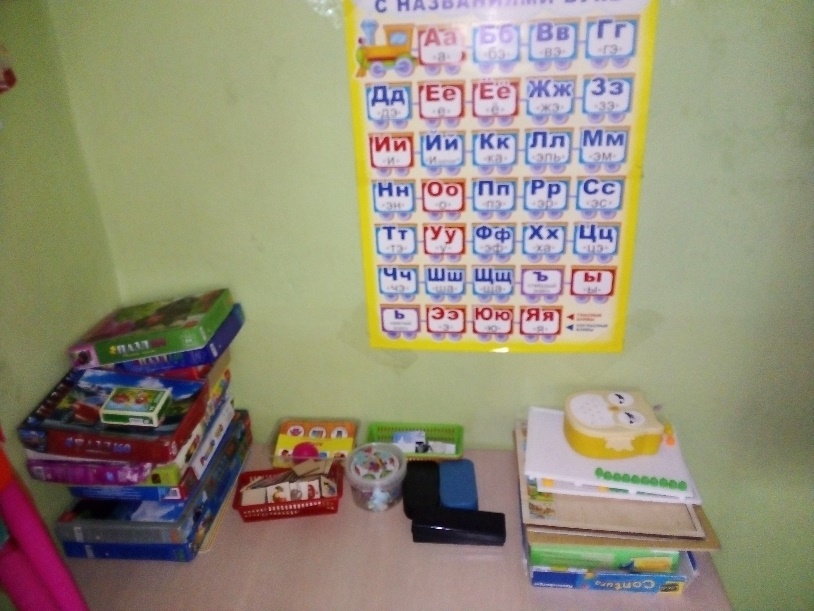 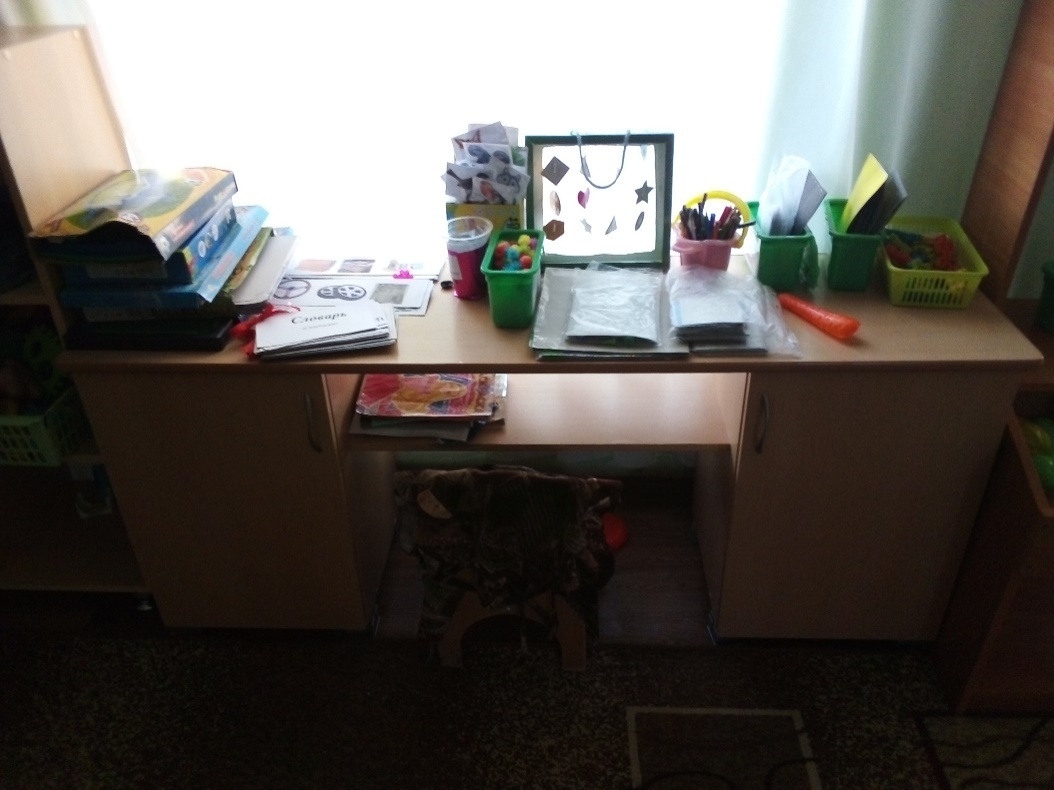 Центр трудового воспитания
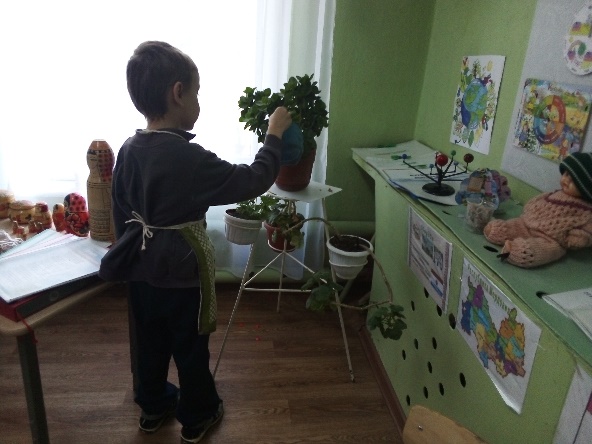 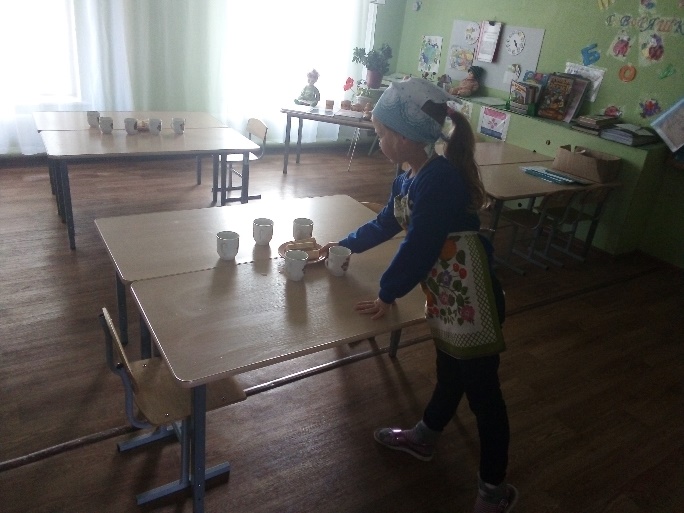 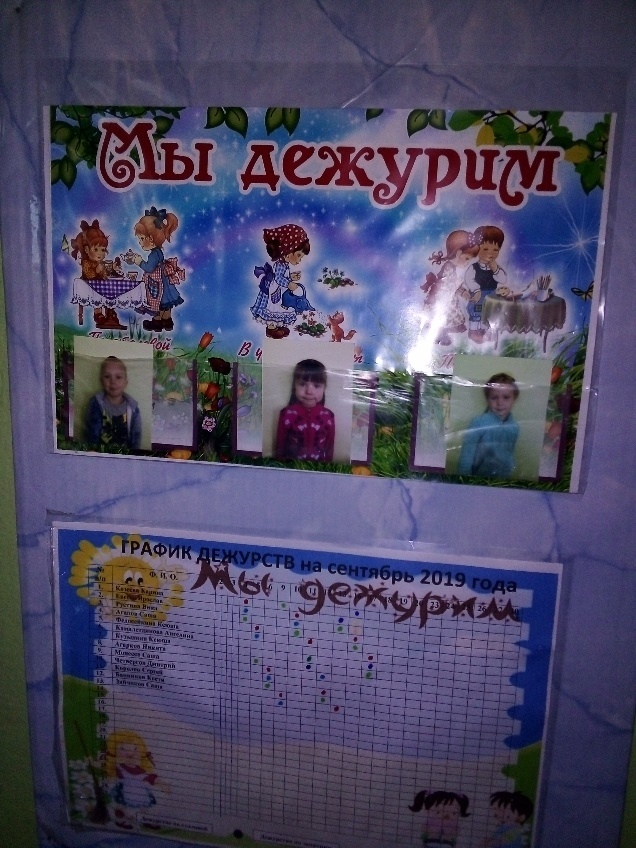 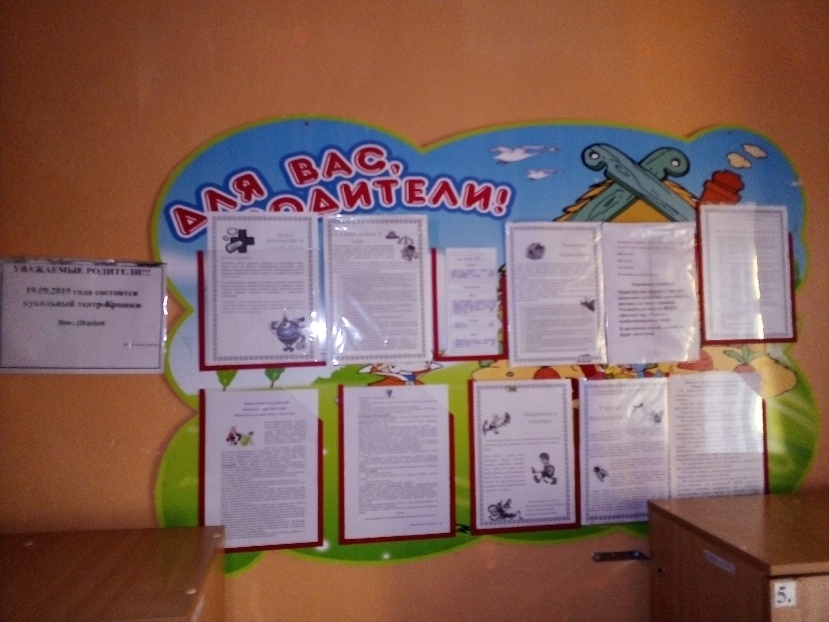 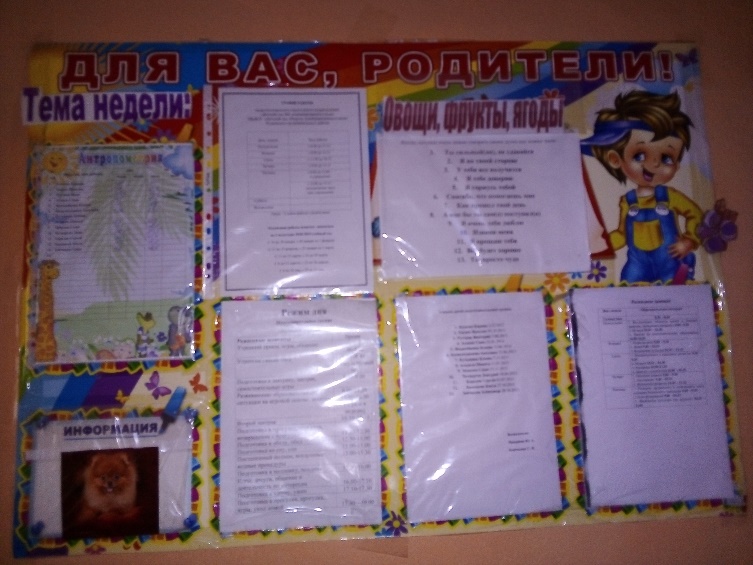 Работа с родителями:
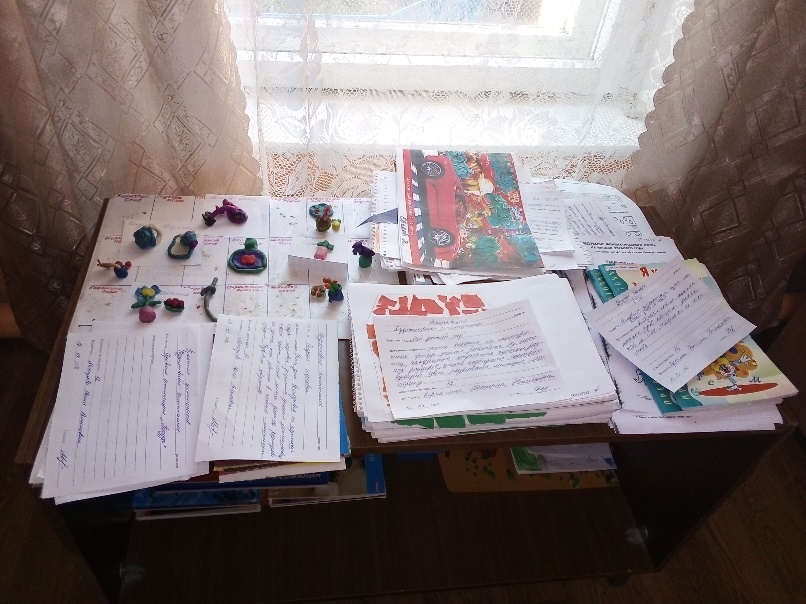 Нашей главной задачей воспитания
дошкольников является создание у детей чувства эмоционального комфорта и психологической
защищенности. В детском саду ребенку важно чувствовать себя любимым и неповторимым. Поэтому,
важным является и среда, в которой
проходит воспитательный процесс.